Trustworthy AutonomyLecture 6
Bineet Ghosh
bineet@ua.edu
Interval Arithmetic: Subtraction
An interesting property of this system
Compute trajectories from the vertices of the boxes
Gives you the set at each time step, without using interval matrices
[Speaker Notes: Superposition principle 
Number of vertices in a box?
What if the initial set is a circle?]
Formal Methods
Formal techniques to ensure safety in systems
[Speaker Notes: Formal techniques? Is C/Python Code?
Systems?]
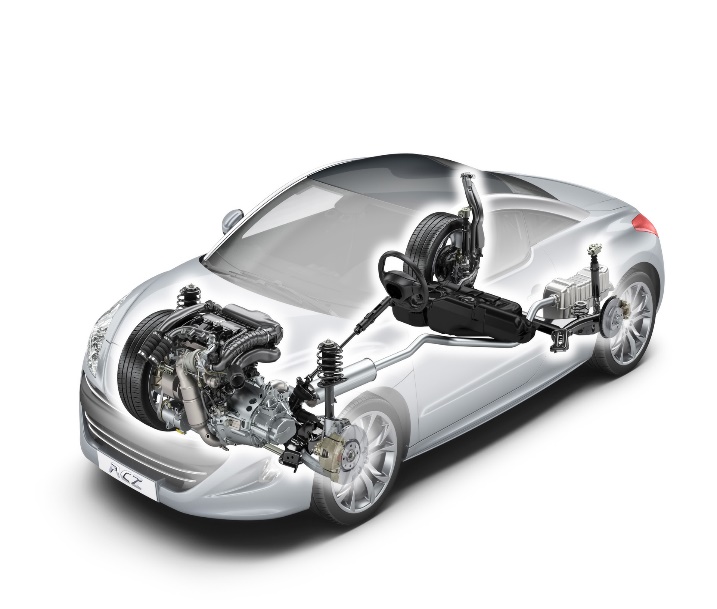 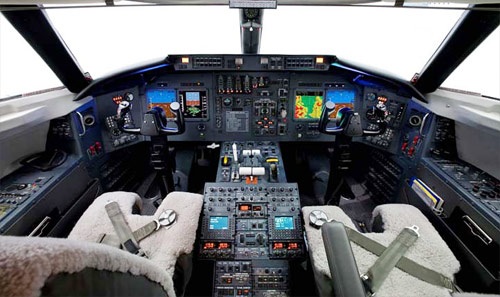 Formal Methods
Autonomous Systems (Cyber-physical Systems): Physical part + Software
Problems in CPS
 Toyota recalled 1.9 Million Prius cars (total cars recalled in 2013 – 20M)
 FDA report: Software failure is responsible for 24% of recalls in medical devices (of 2M)
 Northeast blackout of 2003 caused due to a race condition
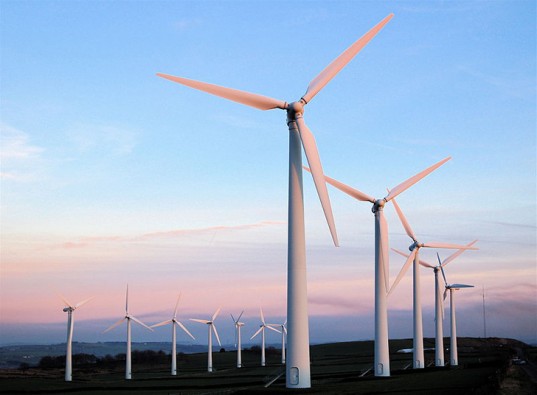 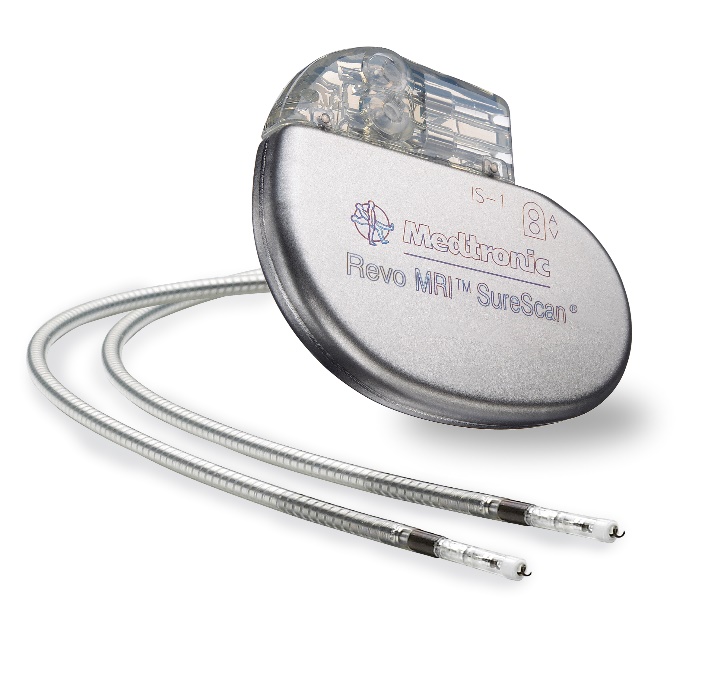 Software testing did not reveal all “bugs” in the system.
Need for verification: consider all possible behaviors of the system.
[Speaker Notes: How do you solve these problems? Any ideas?
How do you test your code?
Race condition]
Formal Methods
Understand the fundamental concepts and principles of formal methods.

Gain insights into the techniques used for verifying the safety and correctness of programs and autonomous systems.

Explore the theoretical foundations of formal methods and their practical applications.
[Speaker Notes: Tools
Use those tools to verify
Some theoretical concepts and applications]
What is Formal Verification?
Certificate
Model
Continuous
+
Discrete variables
(ODEs + Software)
Verification Tool
Counterexample
Property
(Breaks should be deployed within 3ms)
Different components in verification.
Model: Choosing a modeling framework which accurately captures the details of the system. Represent the real world system in a mathematical domain
Property: Choose a mathematical domain to express the properties you expect the system to satisfy. In software terms: specification.
Verification: Develop techniques for checking if the model satisfies the properties.
Certificate: “Proof” that the model satisfies the property.
Counterexample: The execution of the model that violates the property.
Verification 101
Model: Finite state machine (represents say the user interface of touch–screen phone).
Property: Specification of interface (you should be able to hang up the ongoing call).
Verification technique: Model checking.

Model: Software (Say auto-pilot software).
Property: No division by zero errors and no buffer overflows.
Verification technique: Software model checking.
What is the model?
What is the property?
Verification result?
NO!
Will it be safe?
Verification tool?
At what time step does it become unsafe?
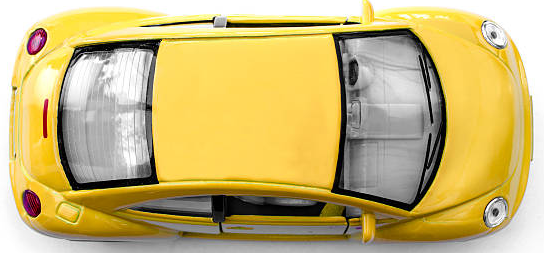 Why is verification hard?
In general: Undecidable problem.
[Speaker Notes: General verification problem?]
Will this computed trajectory be still valid?
What if the initial state of the system is noisy?
How will it ‘look’?
+ noise
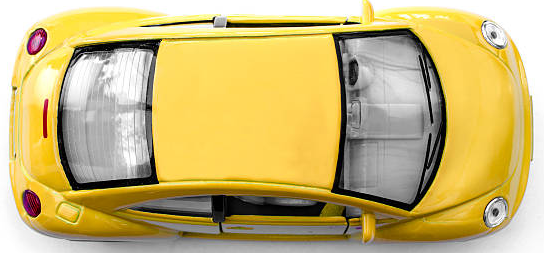 Will this computed trajectory be still valid?
What if the initial state of the system is noisy?
How will it ‘look’?
+ noise
Will this computed trajectory be still valid?
What if the initial state of the system is noisy?
How will it ‘look’?
+ noise
Will this computed trajectory be still valid?
What if the initial state of the system is noisy?
How will it ‘look’?
+ noise
Will this computed trajectory be still valid?
What if the initial state of the system is noisy?
How will it ‘look’?
+ noise
How many trajectories do you have to compute?
How do you compute the trajectories then?
[Speaker Notes: verify: f(x,t). Property: \forall_t \ge 0 f(x,t)>=0, x \in \theta]
Why is verification hard?
[Speaker Notes: While (true) {C;C ;  if (x SAT prop. P) {break;}} – Halting problem.]
If there is no generic algorithm, why do it?
Because it is important. REALLY important.

PPT crashed 3 times while I was preparing these slides.
If my flight control software crashes that many times?

Verification is important in Safety Critical Systems.
Failure of these systems have catastrophic consequences.
Disaster Scenarios!
Bad software caused some serious damage!
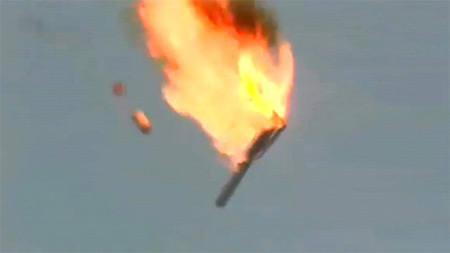 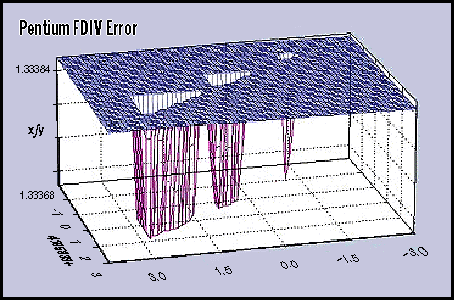 Ariane 5 crashed 
within a few 
minutes after 
launch
Intel Pentium bug
caused loss of 
reputation
and money.
Software race condition caused 
northeast blackout of 2003
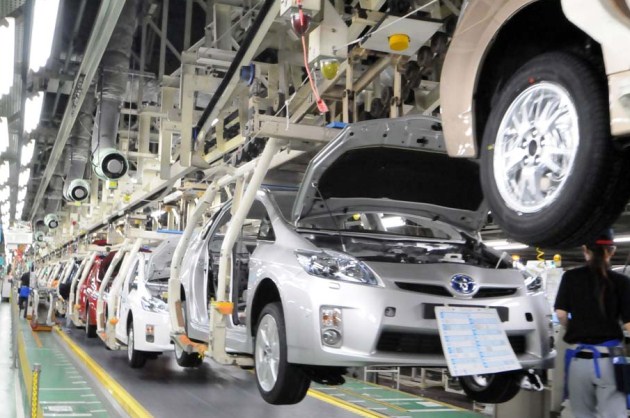 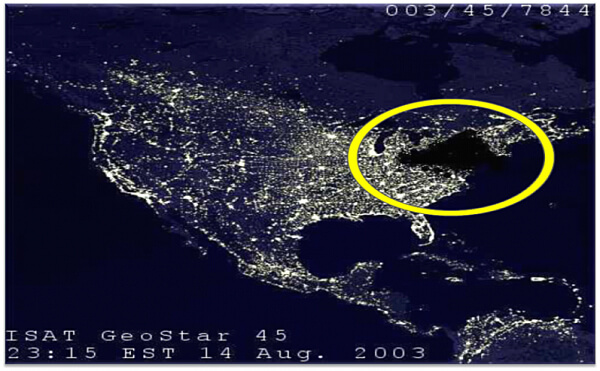 Software bug
caused Toyota to 
recall 1.2M 
Prius cars
How Could They Have Been Averted?
The software bug for Ariane 5 is due to floating point imprecision that could not be detected during extensive testing.
Static analysis could catch the bug during the analysis

Intel now uses Synopsys/Cadence tools for formal verification.

NASA review of Toyota’s code mentions using Formal verification tools.
Propositional Logic
Operations and Inference on propositions
[Speaker Notes: * Basic operations in truth table?]
Implication
A bit different from “causally” used implication.
If the earth is flat, then the space is made up of 12 dimensional geodesics.
Logical Inference
Given a set of well founded formulas that are true, what are the other statements that can be inferred to be true.
Modus Ponens WFFs: If there is smoke, then there should be fire. WFFs: There is smoke. Inference: There is fire.

Modus Tonens WFFs: If there is smoke, then there should be fire. WFFs: There is no fire. Inference: There is no smoke.
Developing verificationtools requires somebasic mathematicalunderstanding of logic.
The simplest logic is propositional logic.
Logic used extensively in verification.
Certificate
Model
Continuous
+
Discrete variables
(ODEs + Software)
Verification Tool
Counterexample
Property
(Breaks should be deployed within 3ms)
Propositional Logic
Tautologies, Contradictions, and Satisfiable formulas.